Turning the Inner City into a Construction site
1
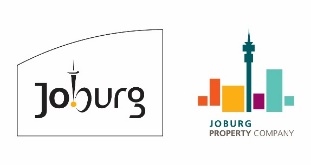 REMAINDER OF ERF 1015 CITY AND SUBURBAN                                                                                                  (RFP 32/2018)
After
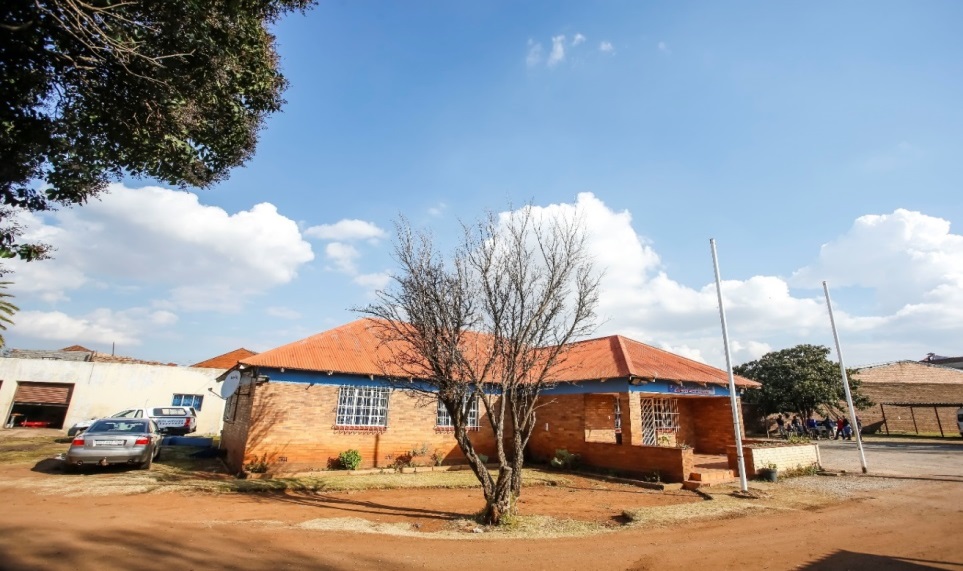 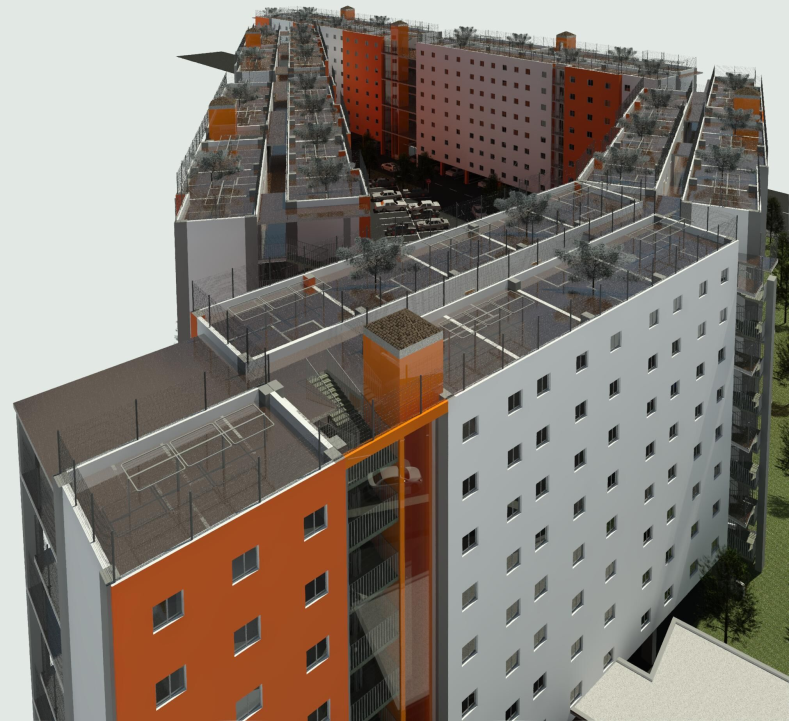 Before
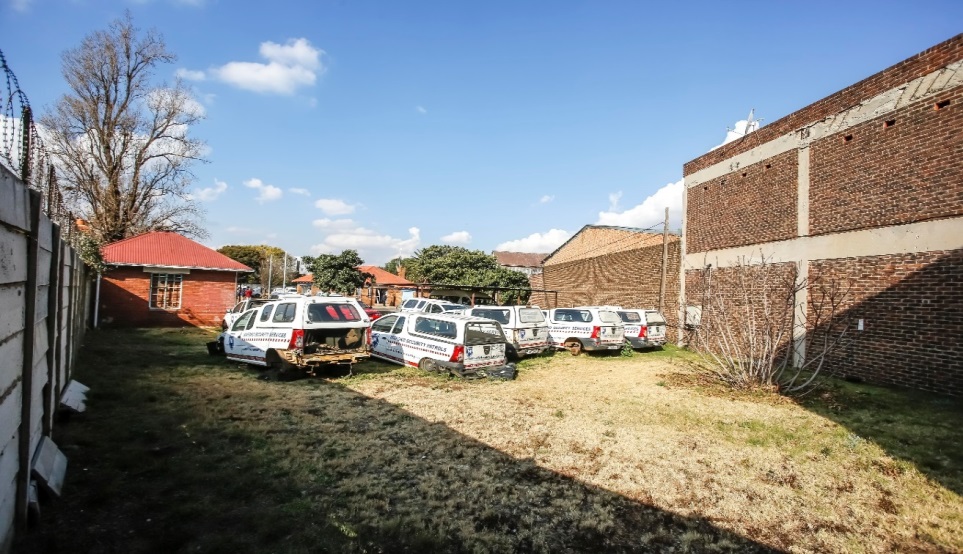 ERVEN 171 – 178 MARSHALLS TOWN                                                                                                  (RFP 30/2018)
Before
After
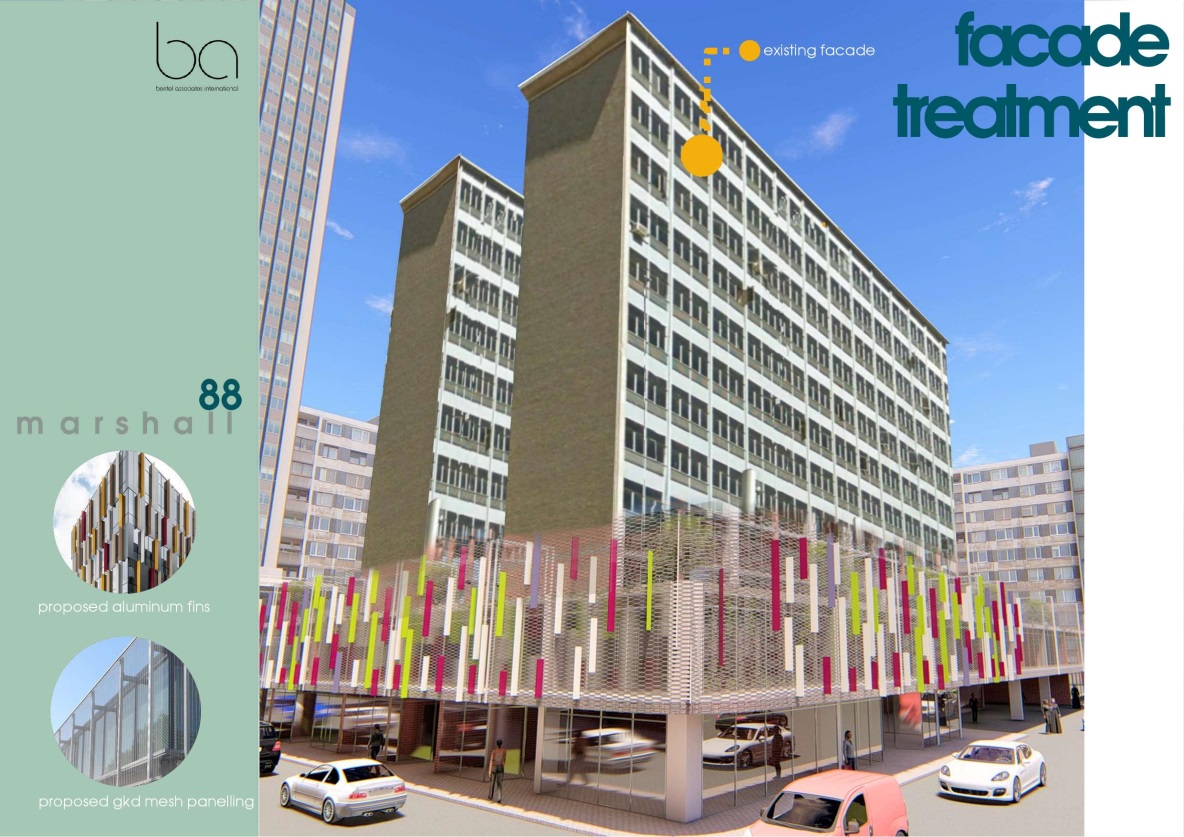 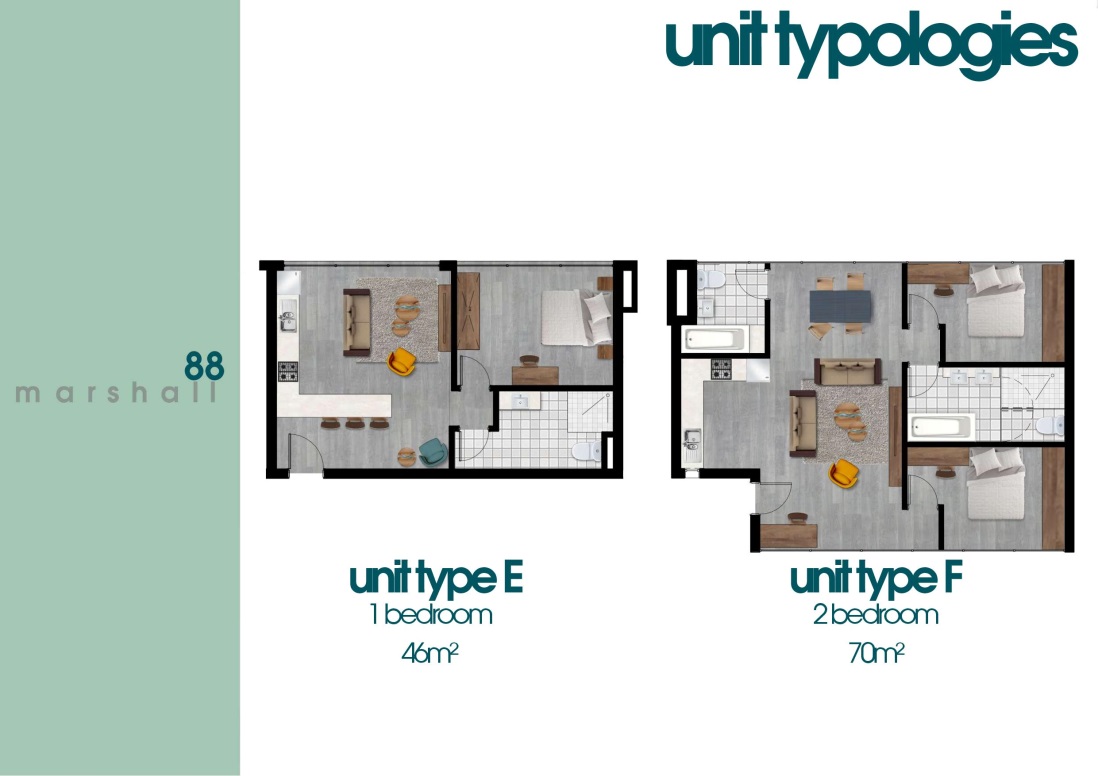 ERVEN 1633, 1637, 1638, 1639 & 1640 TURFFONTEIN                                                       (RFP 26/2018)
Before
After
ERVEN 326 and 327 BEREA 
(RFP 29/2018)
Before
After
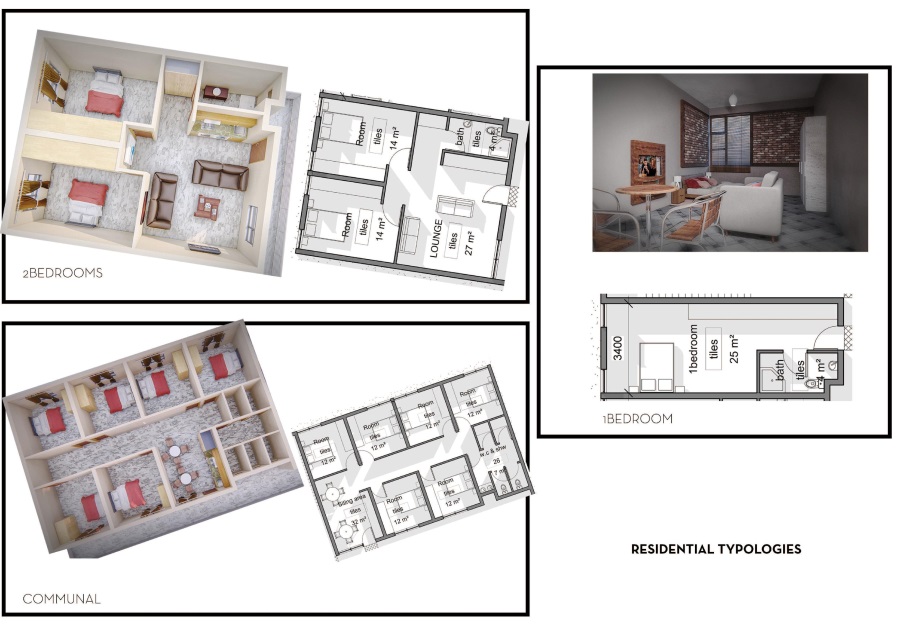 REMAINDER OF ERF 5100 JOHANNESBURG 
(RFP 31/2018)
After
Before
ERVEN 3807 and 3808 JOHANNESBURG                                                                                                  (RFP 33/2018)
Before
After
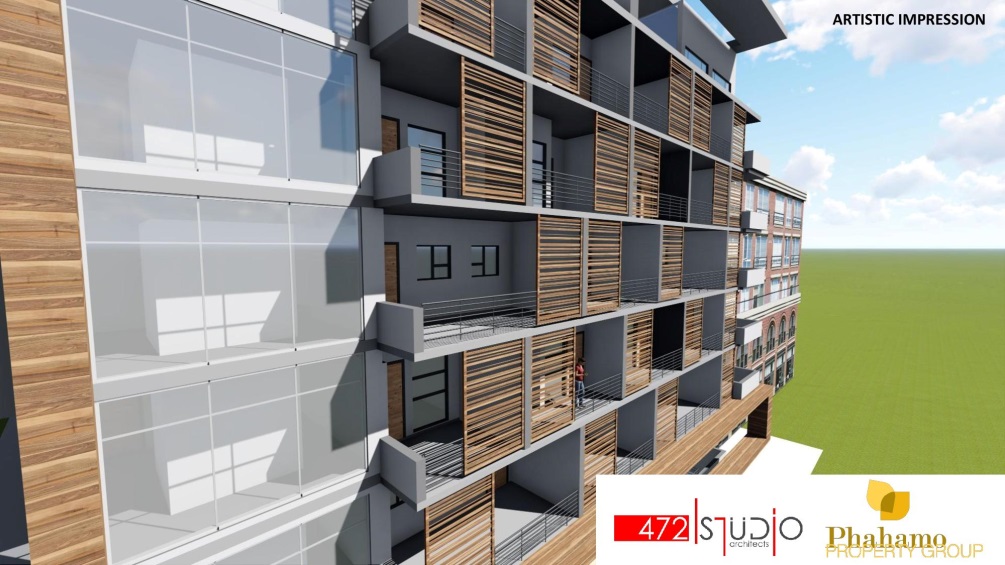 REMAINDER AND PORTION 1 OF ERF 2862 JEPPESTOWN                                                                     (RFP 34/2018)
Before
After
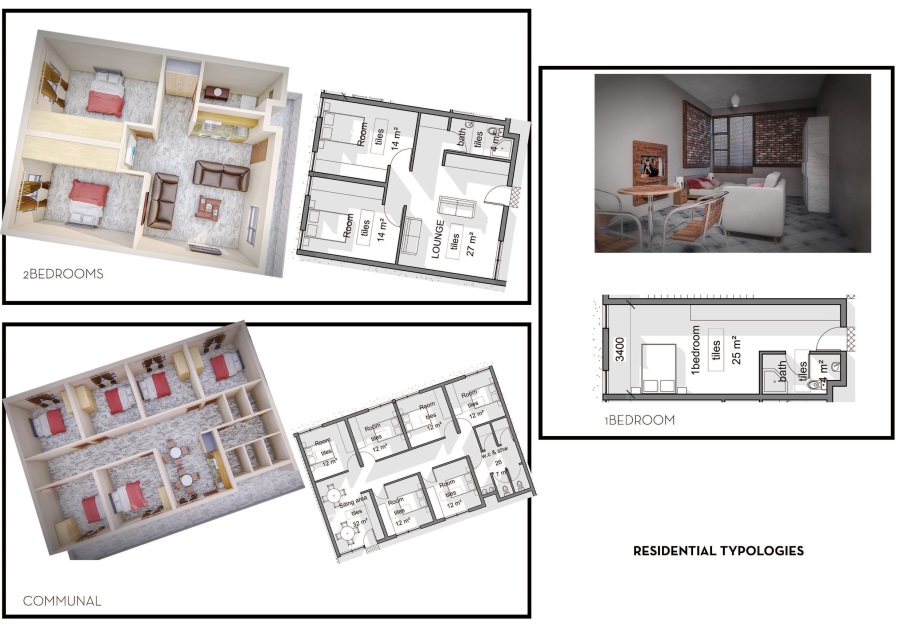 ERVEN 2146-2149 and 5075 JOHANNESBURG                                                                                                  (RFP 35/2018)
Before
After
ERF 35 SALISBURY CLAIMS 
(RFP 36/2018)
Before
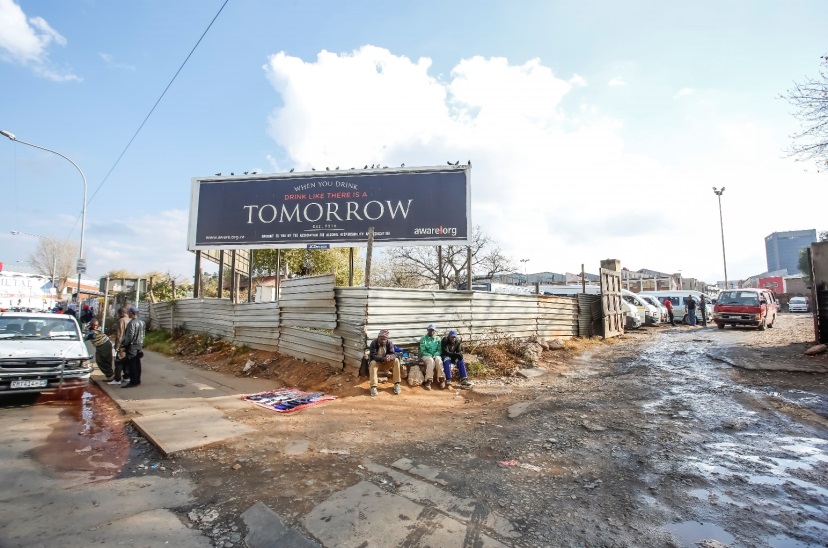 After
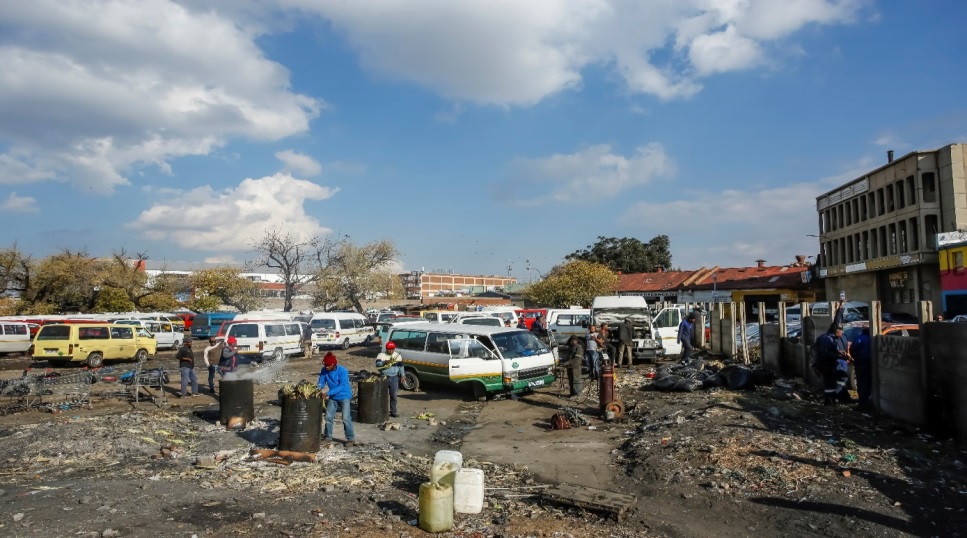 ERVEN 637 - 639 and 652 - 654 VREDEDORP                                                                                                  (RFP 37/2018)
After
Before
ERVEN 381, 396 - 399 and 401 VREDEDORP                                                                                                  (RFP 42/2018)
After
Before
ERVEN 225 and 226 VREDEDORP                                                                                                  (RFP 43/2018)
Before
After
ERVEN 235 – 240 VREDEDORP                                                                                                  (RFP 44/2018)
Before
After
ERF 495 - 501 and 516 VREDEDORP                                                                                                  (RFP 46/2018)
Before
After
ERVEN 3545, 3546, 3547, 3548, 3549, 3550 and 3551 JOHANNESBURG
								(RFP 47/2018)
After
Before
RE/260 DOORNFONTEIN 92-IR
				                                                                                                   (RFP 48/2018)
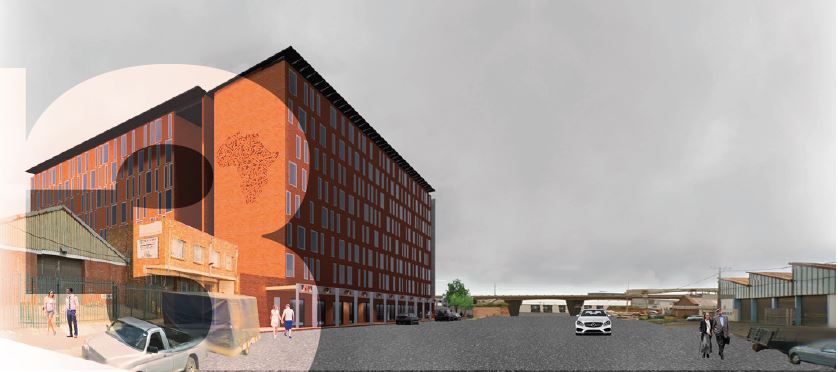 Before
After
ERVEN 76, 79, 80
                                                                    WOLHUTER					                                                                   (RFP 50/2018)
Before
After
ERVEN 105, 106, 109, 110, 111, 112 FAIRVIEW
				                                                                                                   (RFP 51/2018)
After
Before
ERVEN 149, 153, 155, 157, 158, 159 FAIRVIEW
				                                                                                                                           (RFP 52/2018)
After
Before
ERVEN 139, 140, 142, 144, 147 FAIRVIEW
				                                                                                                   (RFP 53/2018)
After
Before
ERVEN 43, 44, 91, 92 YEOVILLE
				                                                                                                   (RFP 54/2018)
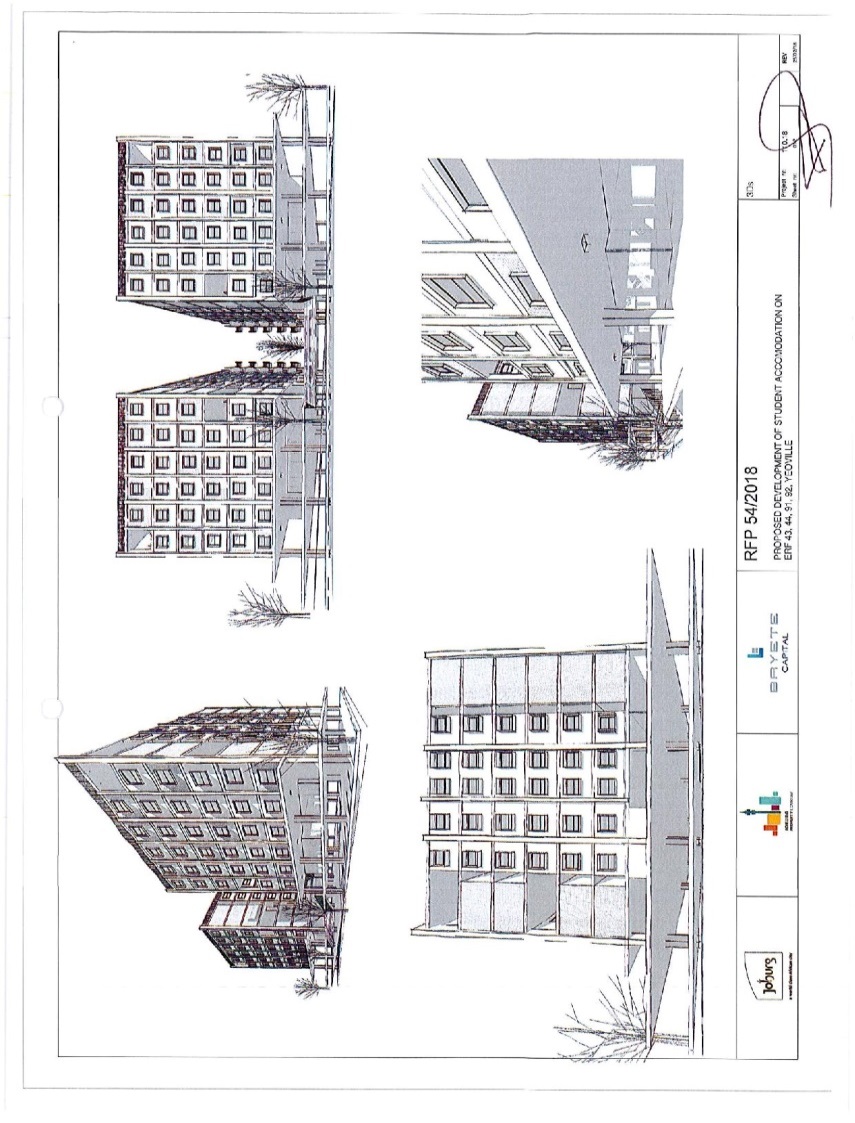 After
Before
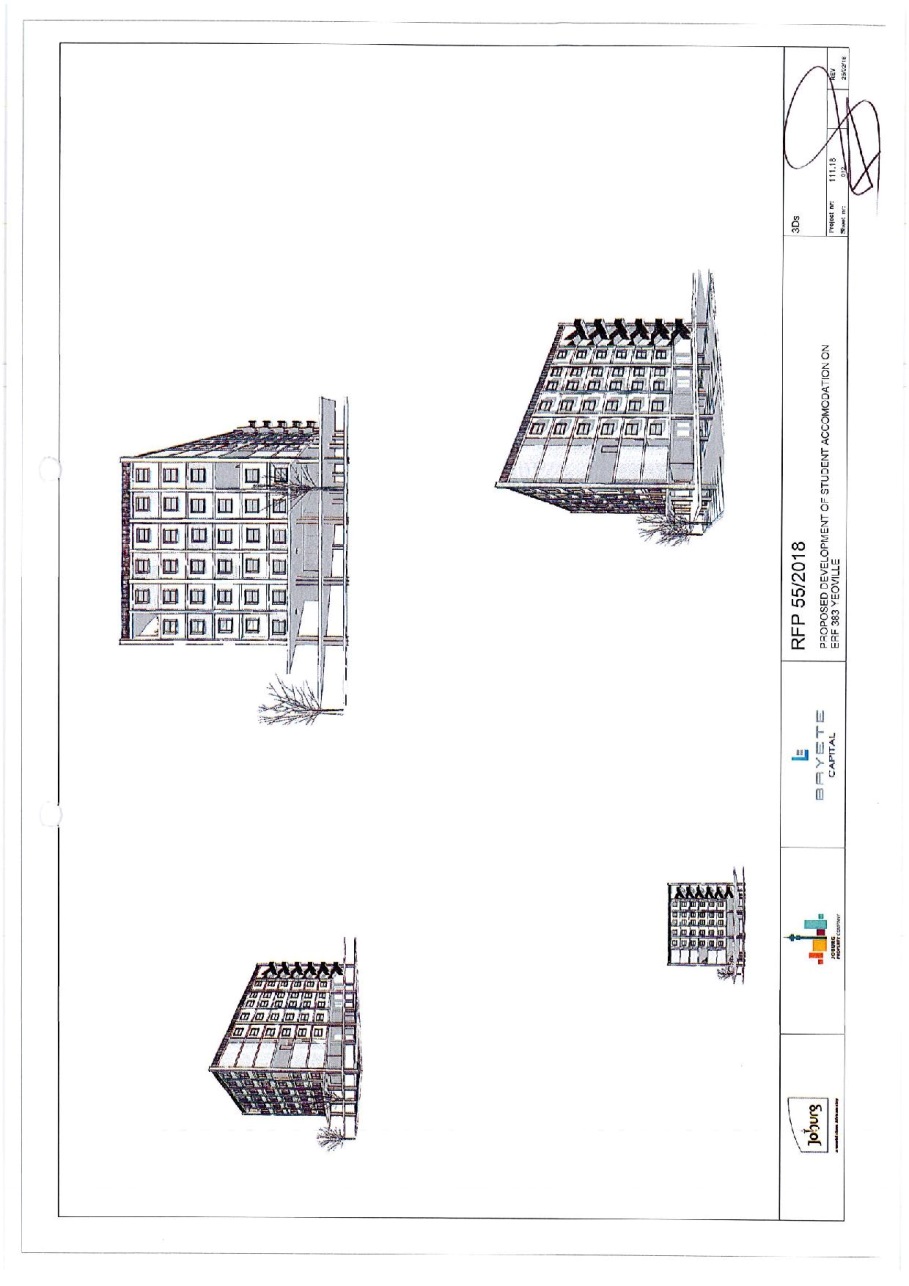 ERF 383 YEOVILLE
				                                                                                                   (RFP 55/2018)
Before
After
ERF 658 YEOVILLE
				                                                                                                (RFP 56/2018)
Before
After
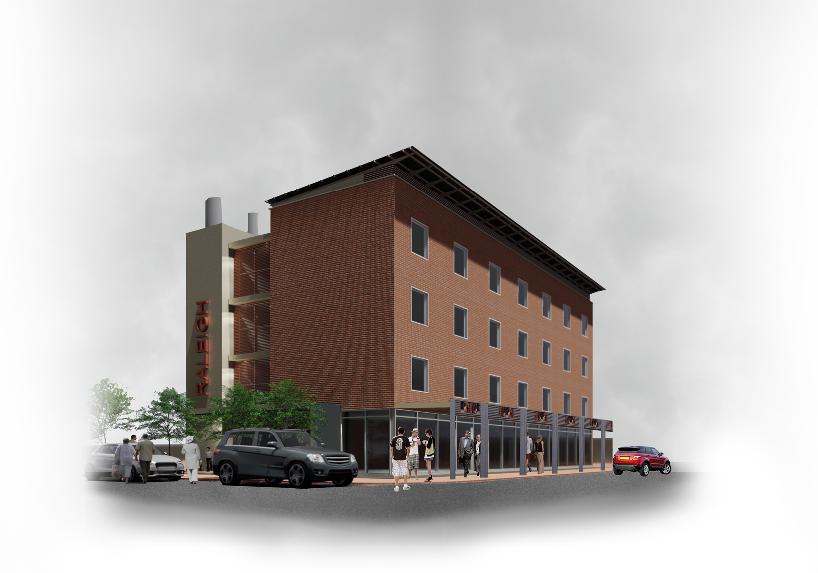 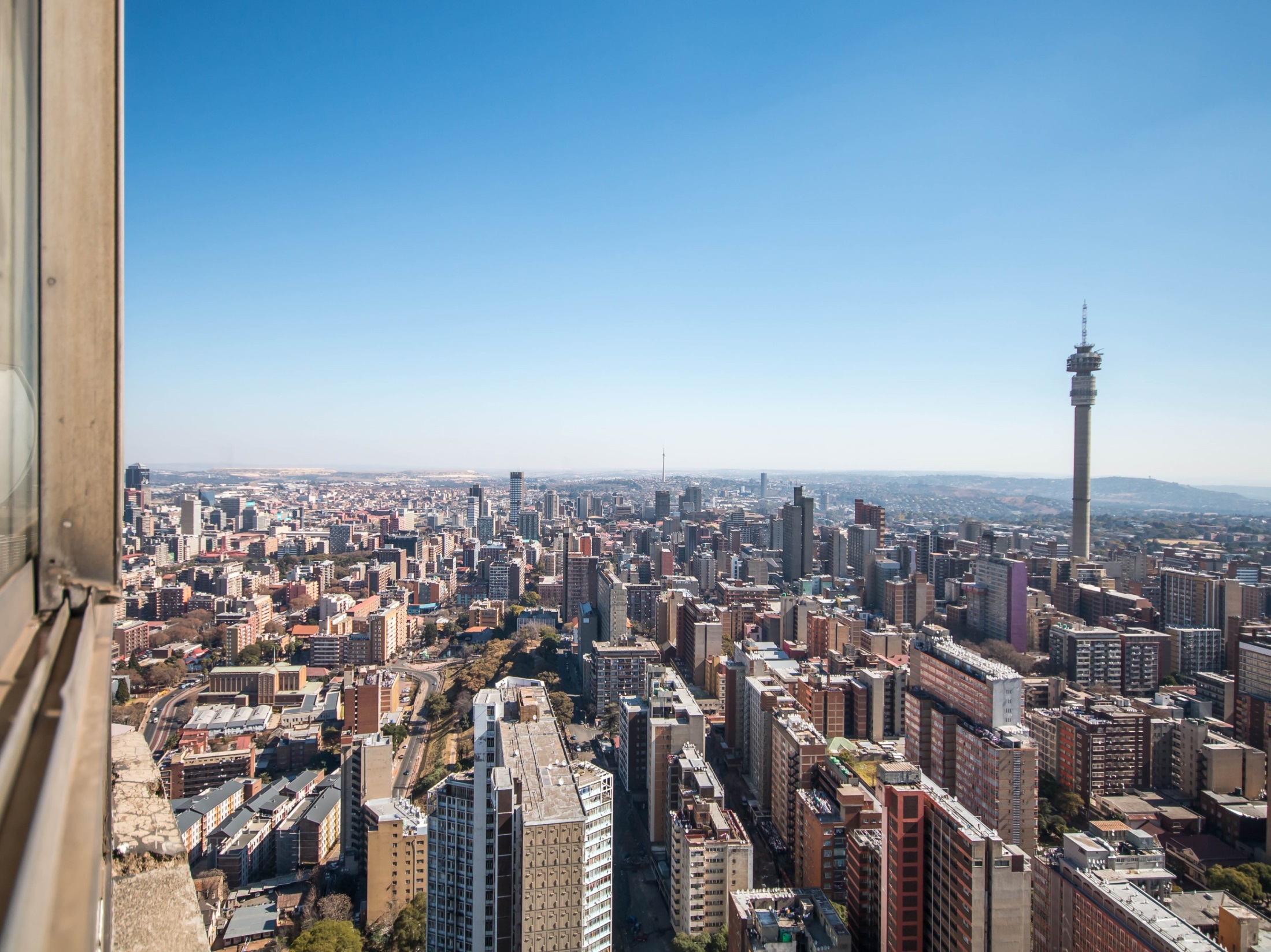 #BuildingNewJozi
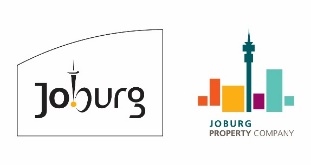